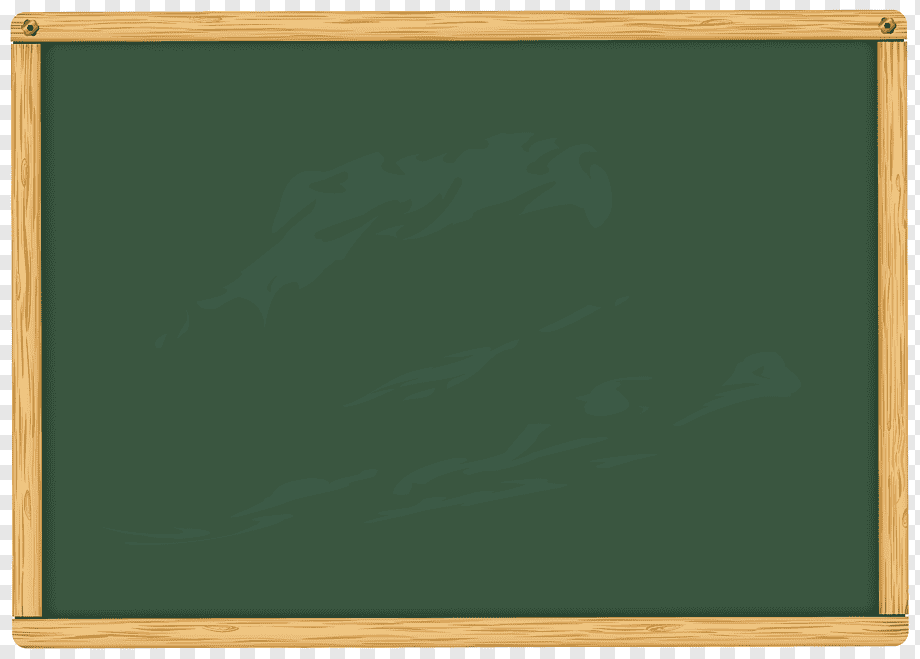 РЕЧЕНИЦА - ЦРТЕЖ
ЈА РЕЧЕНИЦУ, А ВИ СЛИКУ

ИЛИ ОБРНУТО...
НИКОЛА И МАЈА РАДЕ ЗАДАЋУ.
НИКОЛА И МАЈА РАДЕ ЗАДАЋУ.
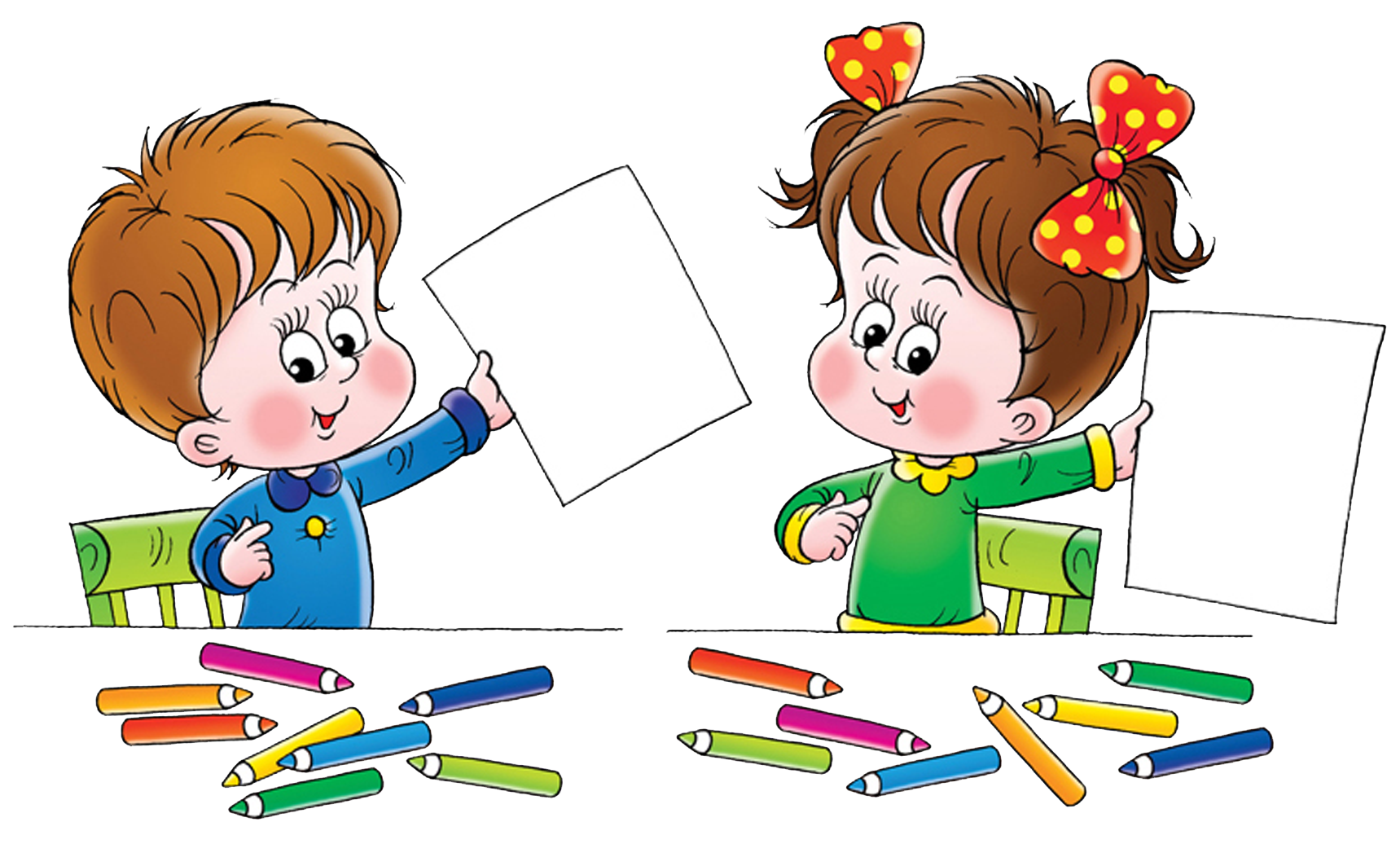 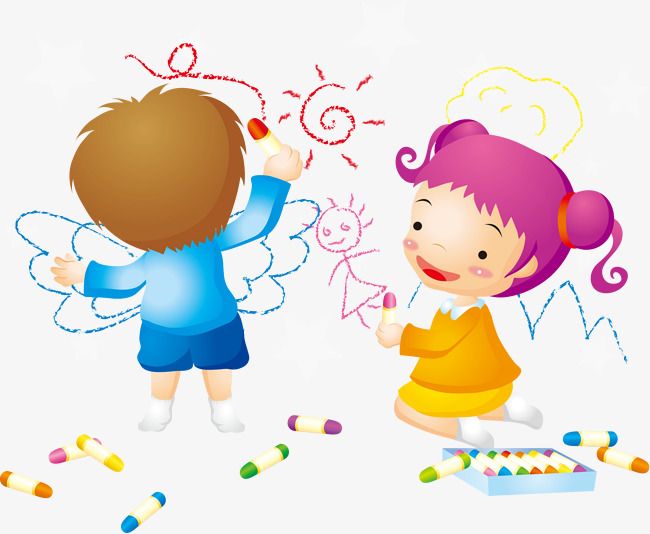 АНА И САША ЦРТАЈУ КРЕДАМА.
ЗАДАЦИ ЗА САМОСТАЛАН РАД
1. ИЛУСТРУЈ ПРОЧИТАНУ РЕЧЕНИЦУ:
НИКОЛА ИГРА КОШАРКУ.
2. НАПИШИ РЕЧЕНИЦУ НА ОСНОВУ СЛИКЕ
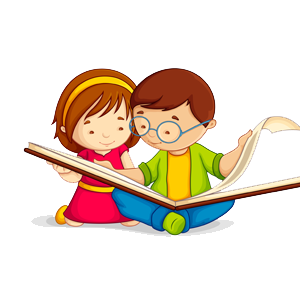 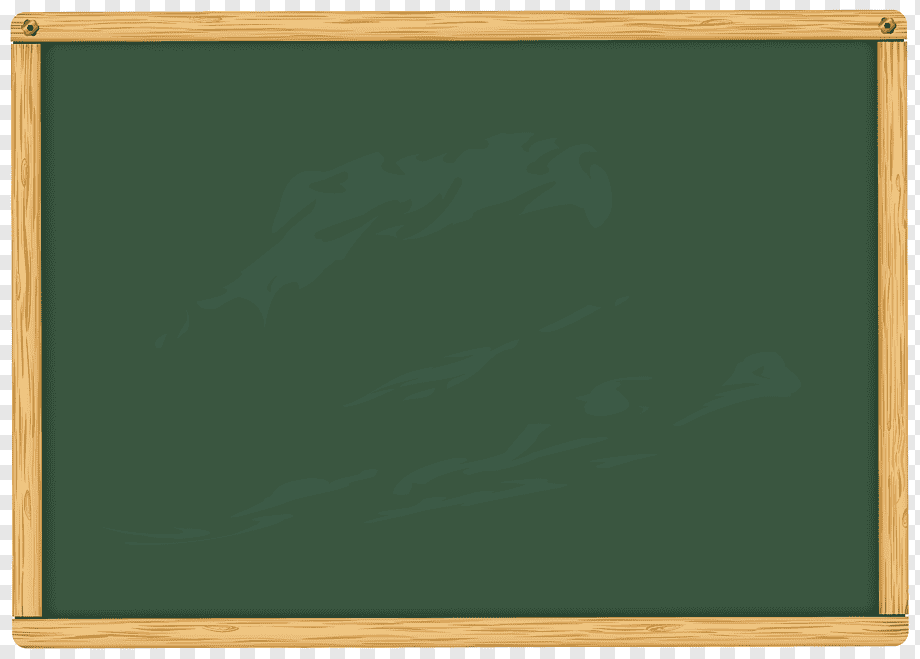 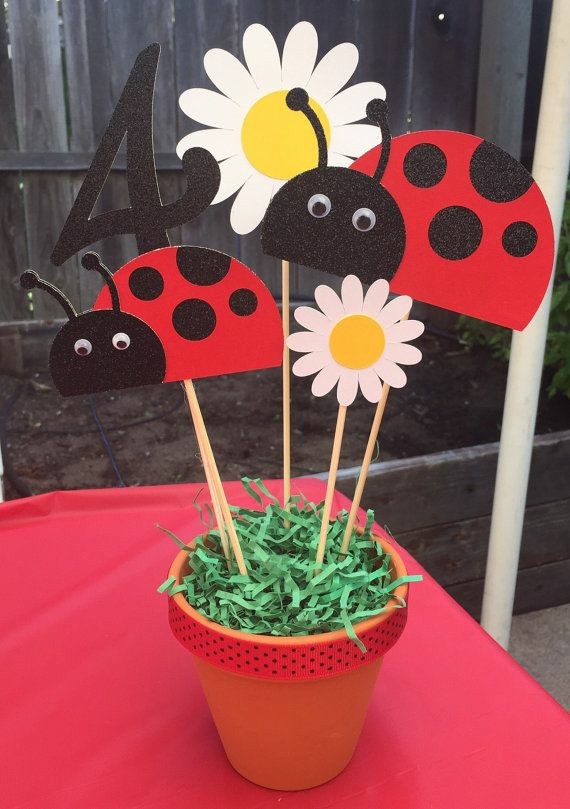 РЕЧЕНИЦА - ЦРТЕЖ
НИКОЛА И МАЈА РАДЕ ЗАДАЋУ.